Les vêtements
Clothing
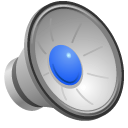 La mode
Prèt-à-porter
Haute-couture
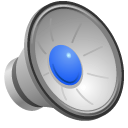 un pantalon- des pantalons
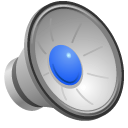 des jeans
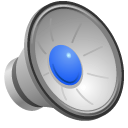 un short
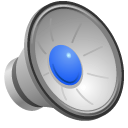 un chandail-des chandails
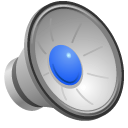 une blouse
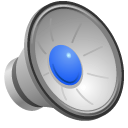 une chemise
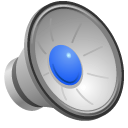 un tee-shirt
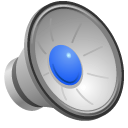 une jupe
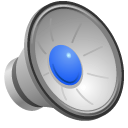 une robe
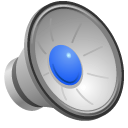 des collants
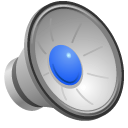 des bas (au Canada)des chaussettes (en France)
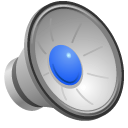 un ensemble pour le gym
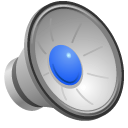 un manteau d’hiver
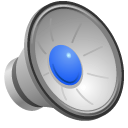 Un manteau de pluie
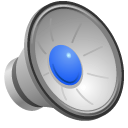 des bottes
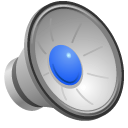 des bottes pour randonner
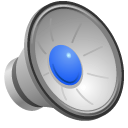 des runnings  des souliers de course
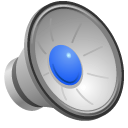 des souliers (au Canada)des chausseurs (en France)
du talons bas
du talons hauts
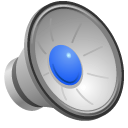 des sandales
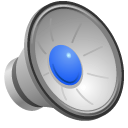 Un soulier pour garçon
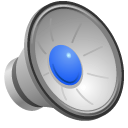 des pyjamas
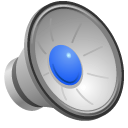 des pantouffles
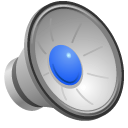 une robe de chambre
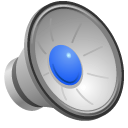 une tuque
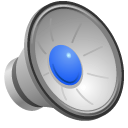 des mitaines
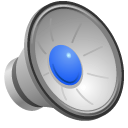 des gants
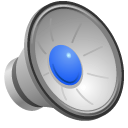 un foulard
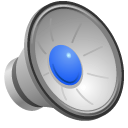 une écharpe
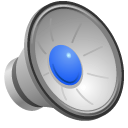 un chapeau
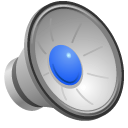 un habit
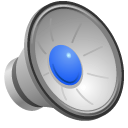 une cravatedes cravates
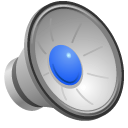 un costume de bainun maillot de bain
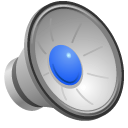 des lunettes de soleil (f)
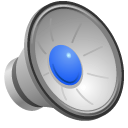 une casquette
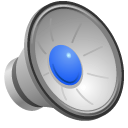 porter-to wear
Je porte						nous portons
Tu portes				    vous portez
Il porte    					ils portent
Elle porte                   elles portent
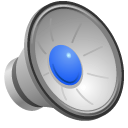 s’habiller-to dress
Je m’habille			nous nous habillons
Tu t’habilles			vous vous habillez
Il s’habille               ils s’habillent
Elle s’habille           elles s’habillent
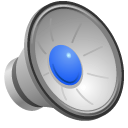 Que portes-tu?
À l’école?  (at school)
Dehors?     (outside)
À la plage?  (to the beach)
Pour dormir? (to sleep)
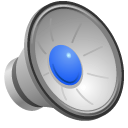